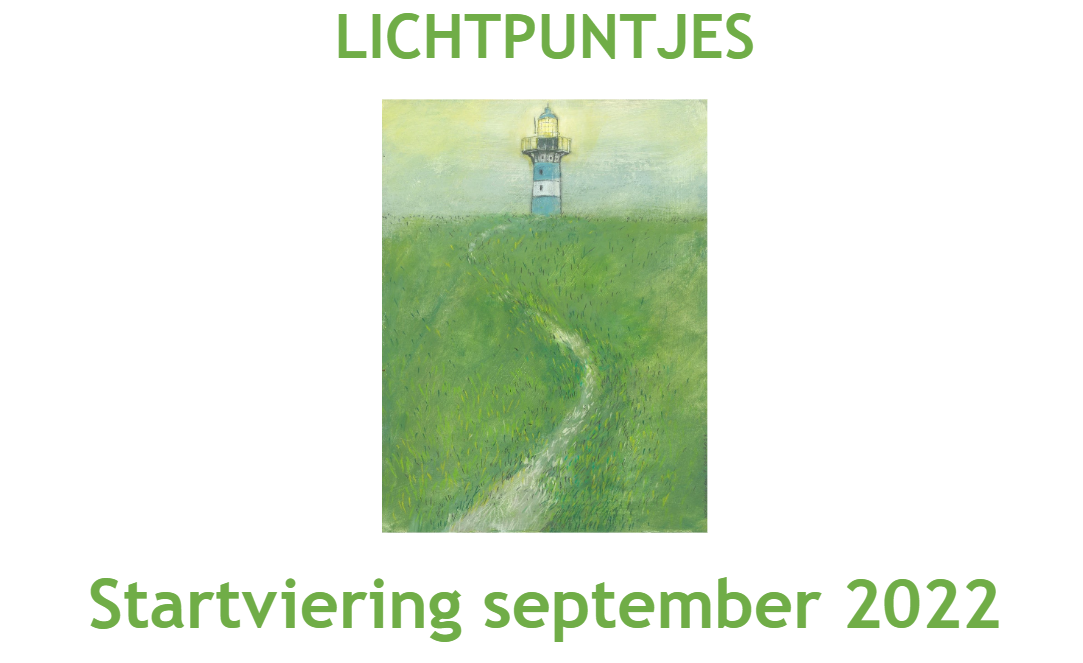 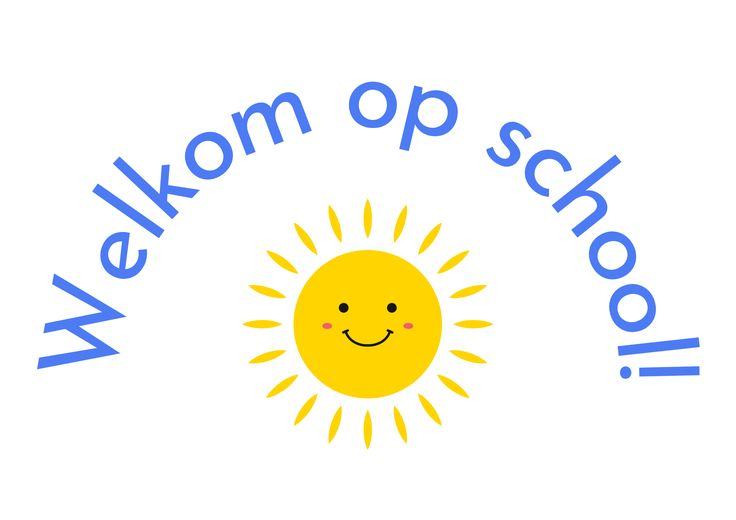 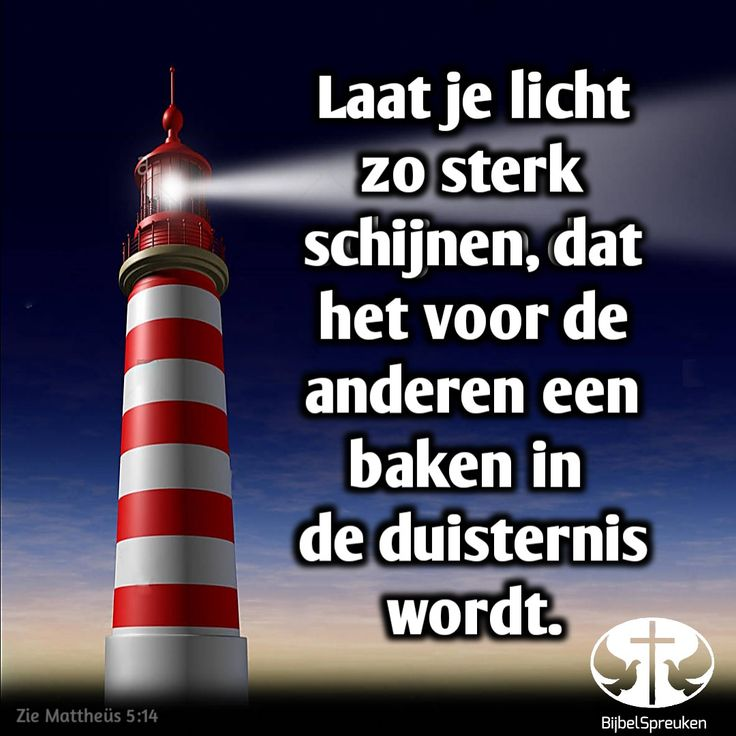 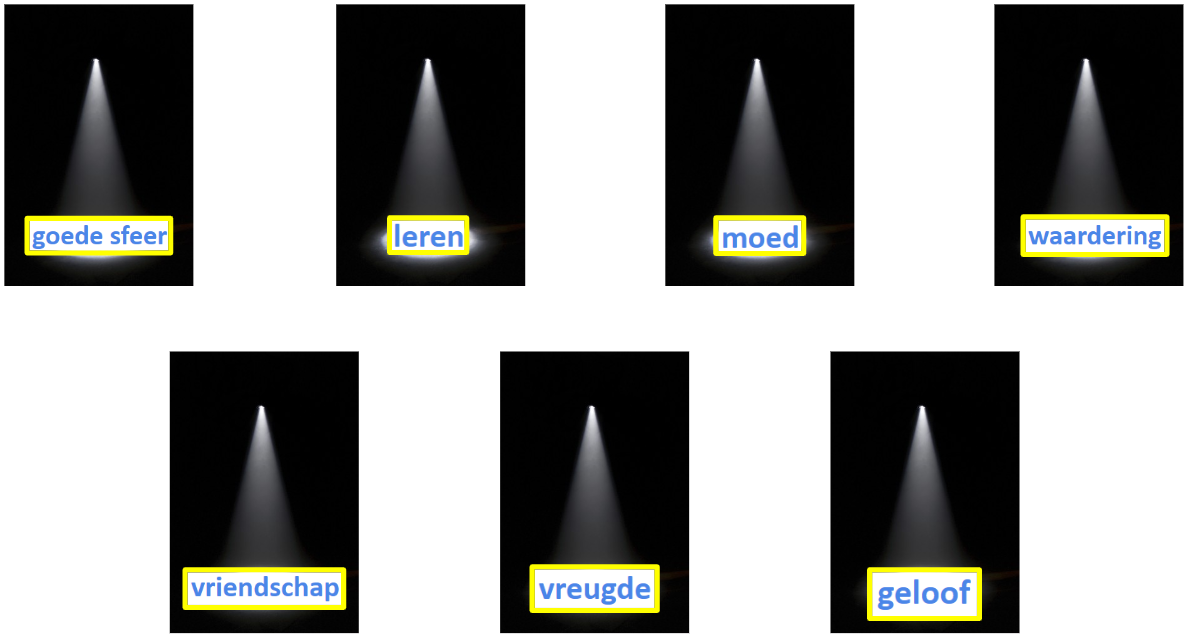 LICHT // Officiële videoclip // Themasong #LICHT campagne
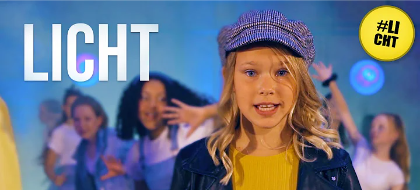 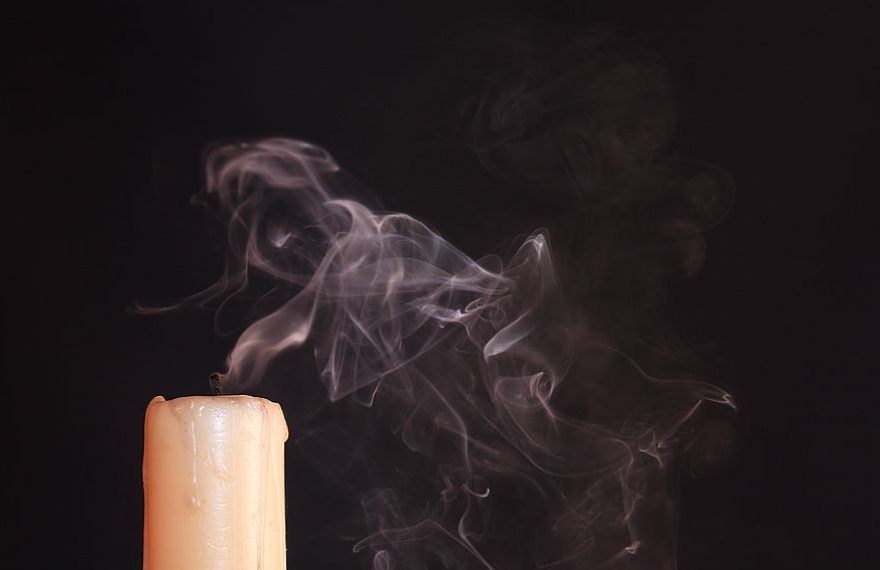 #LikeMe | Iedereen maakt wel eens fouten [officiële clip]
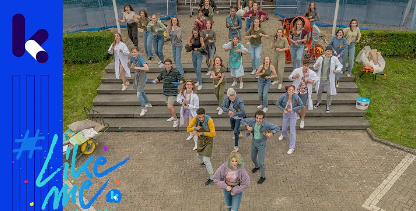 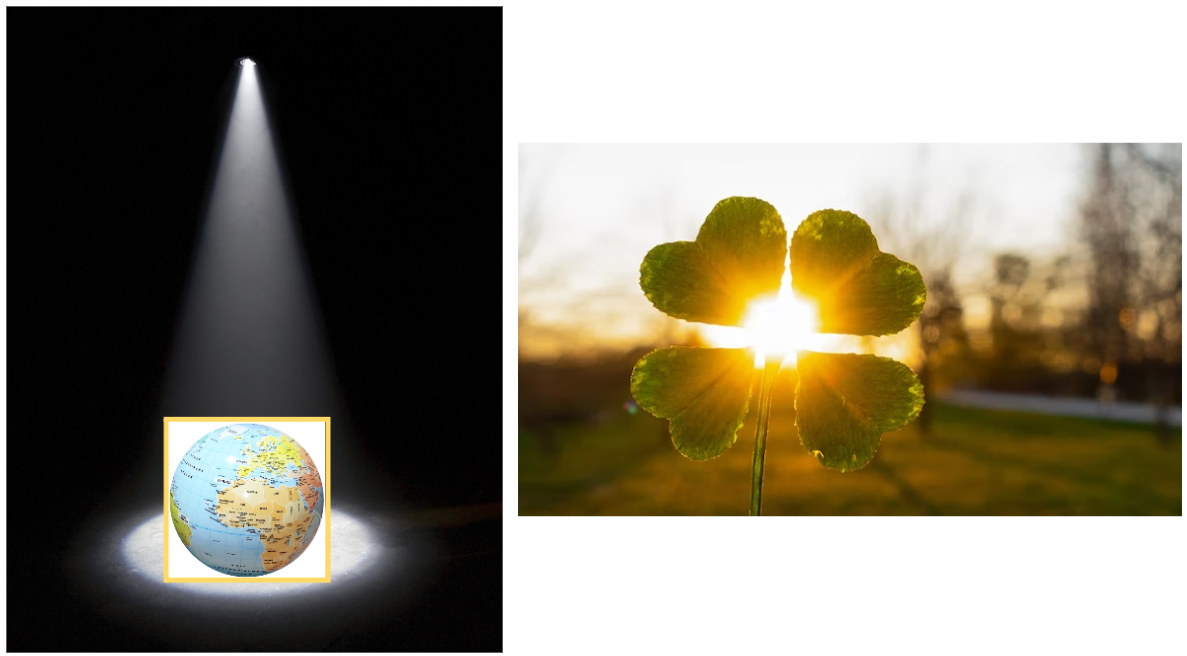 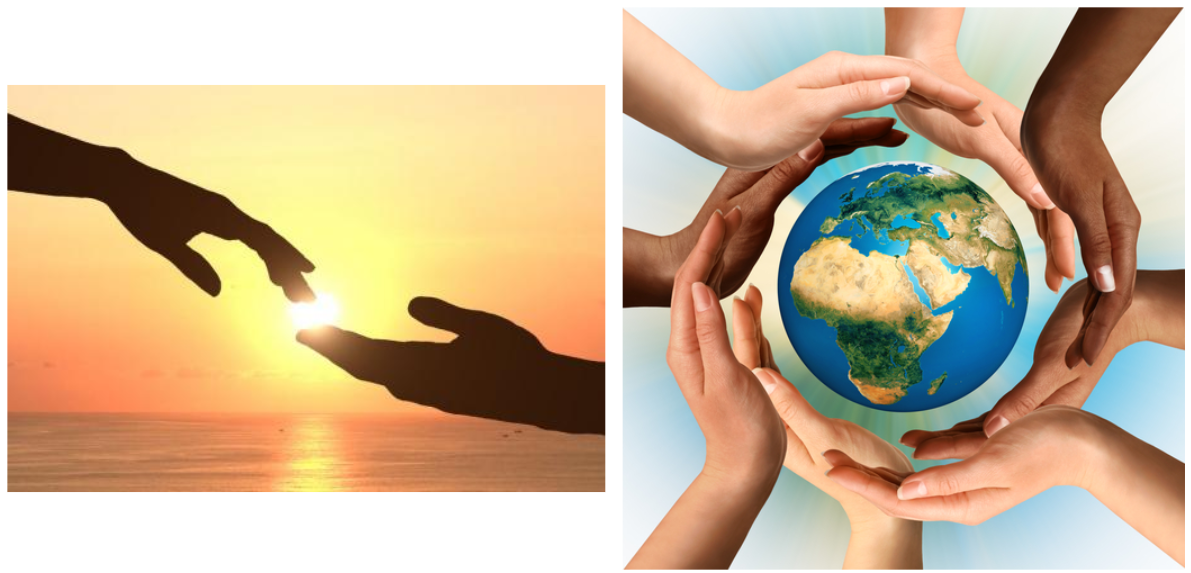 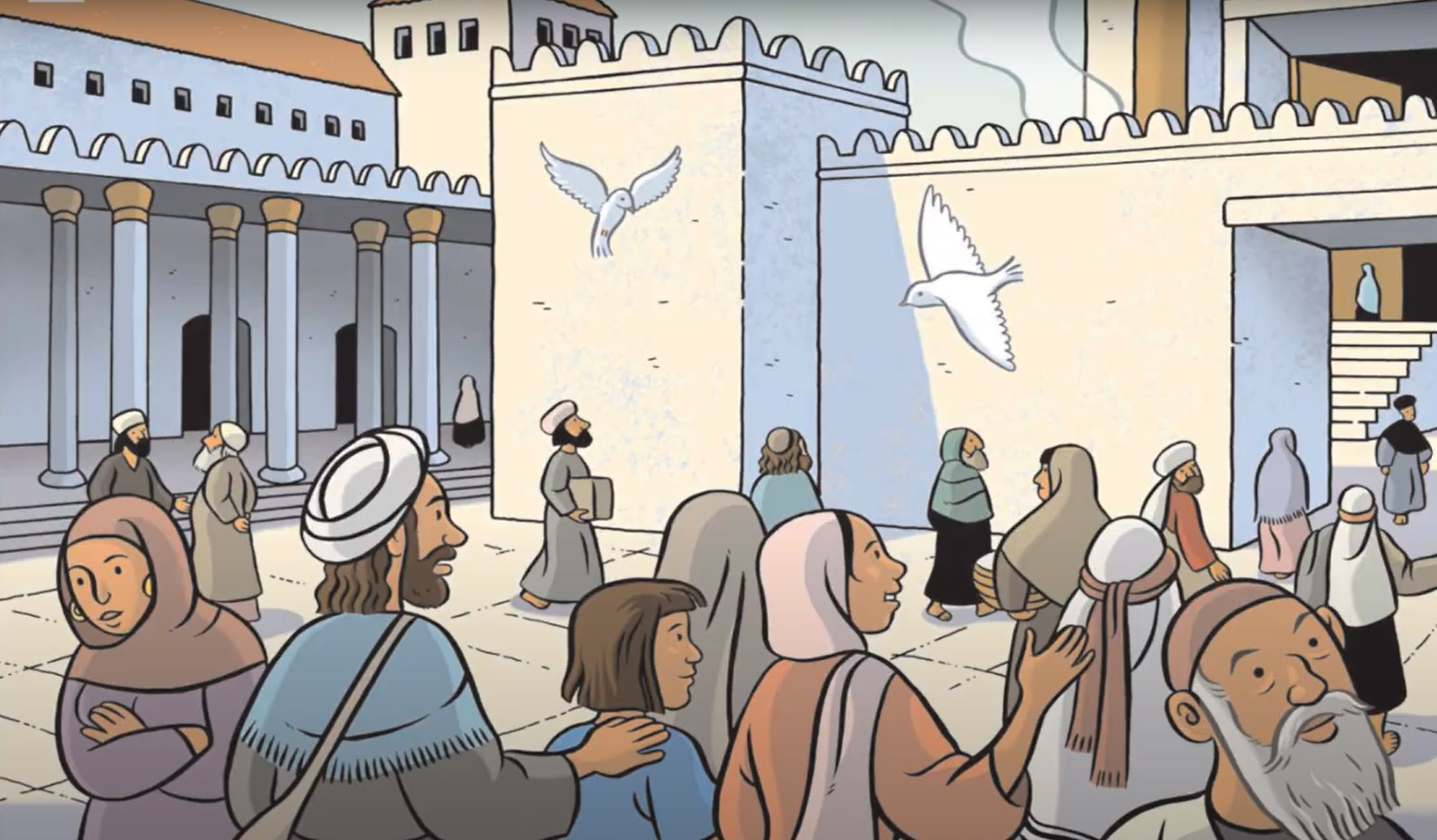 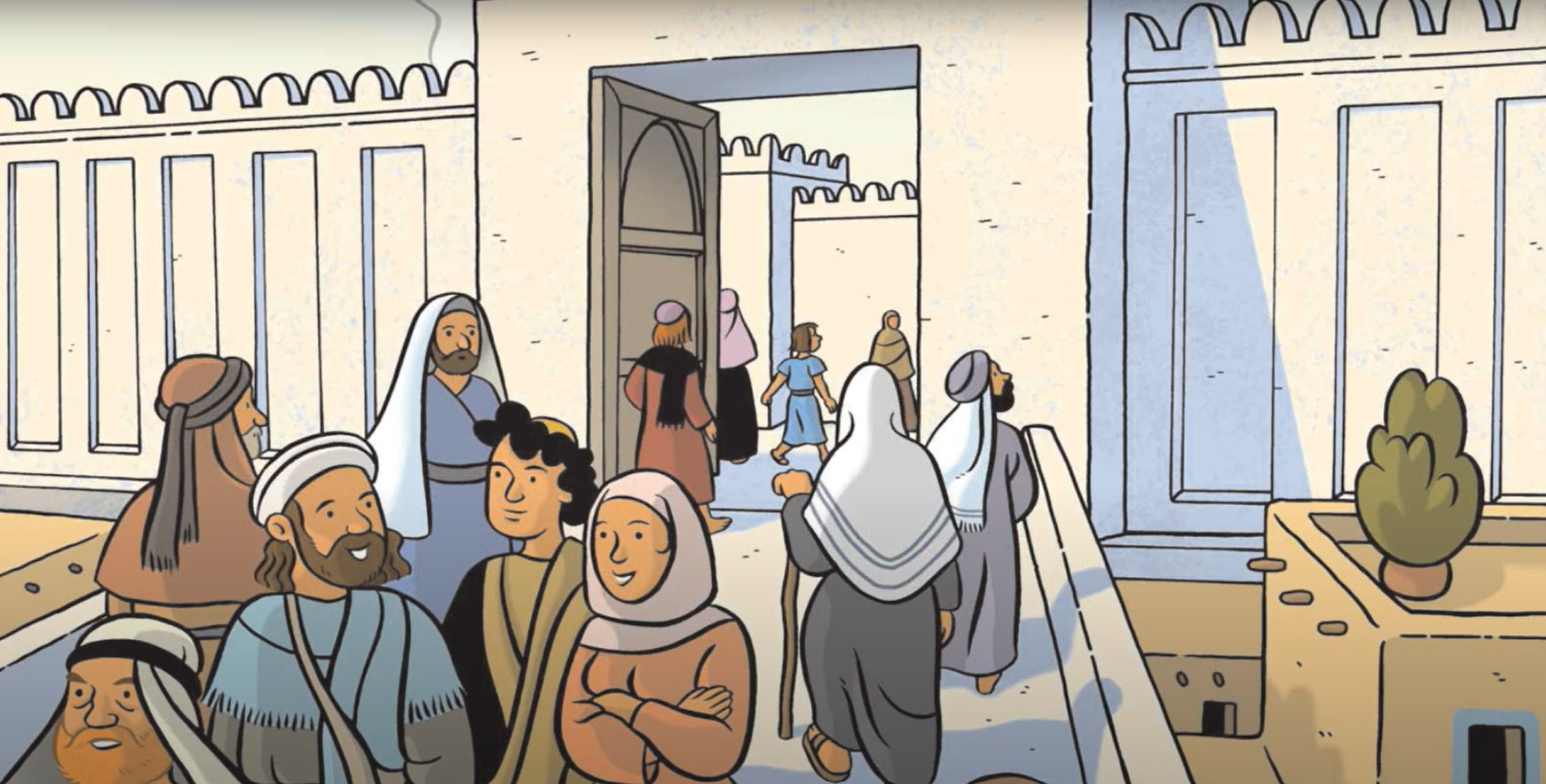 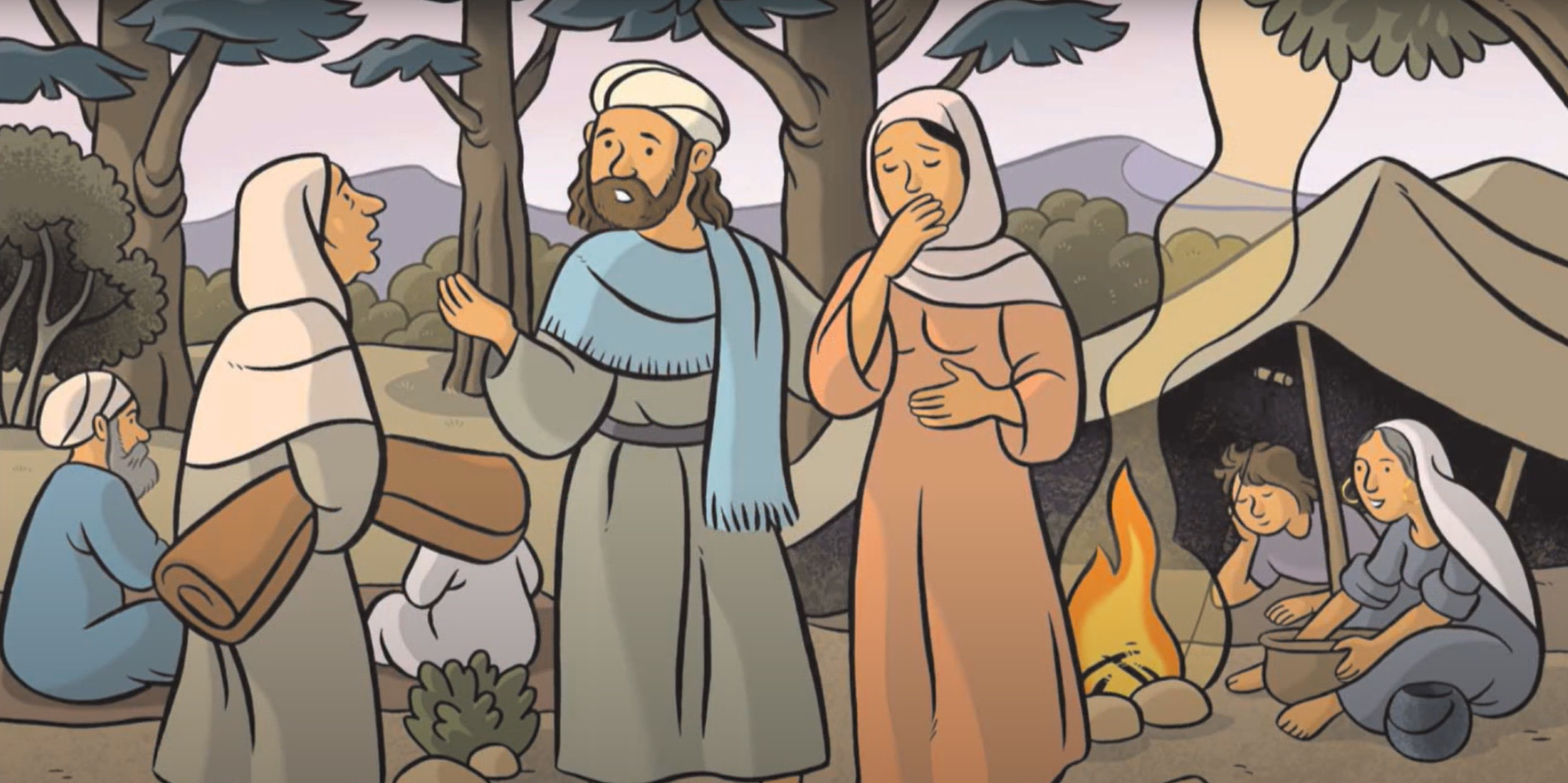 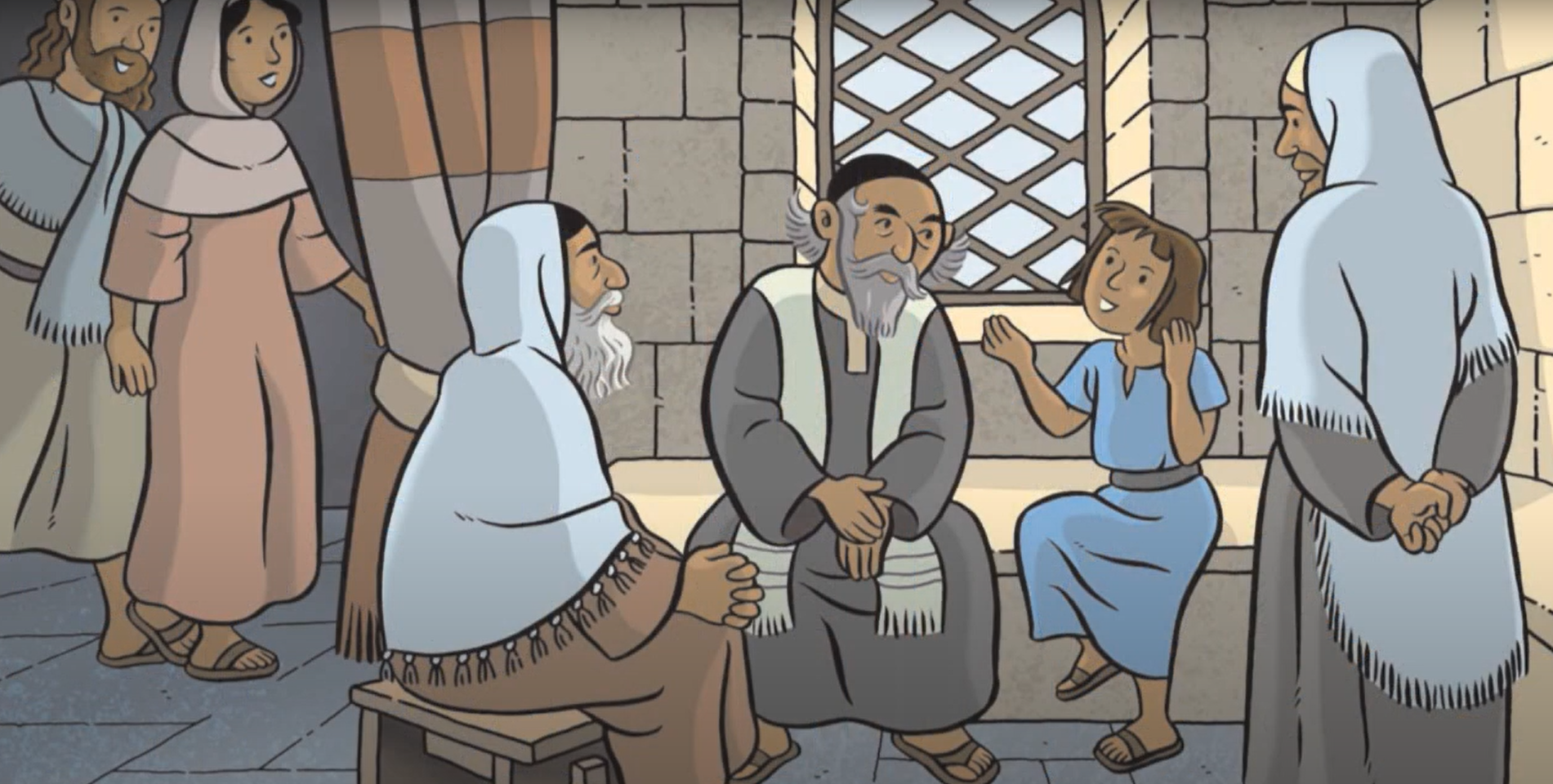 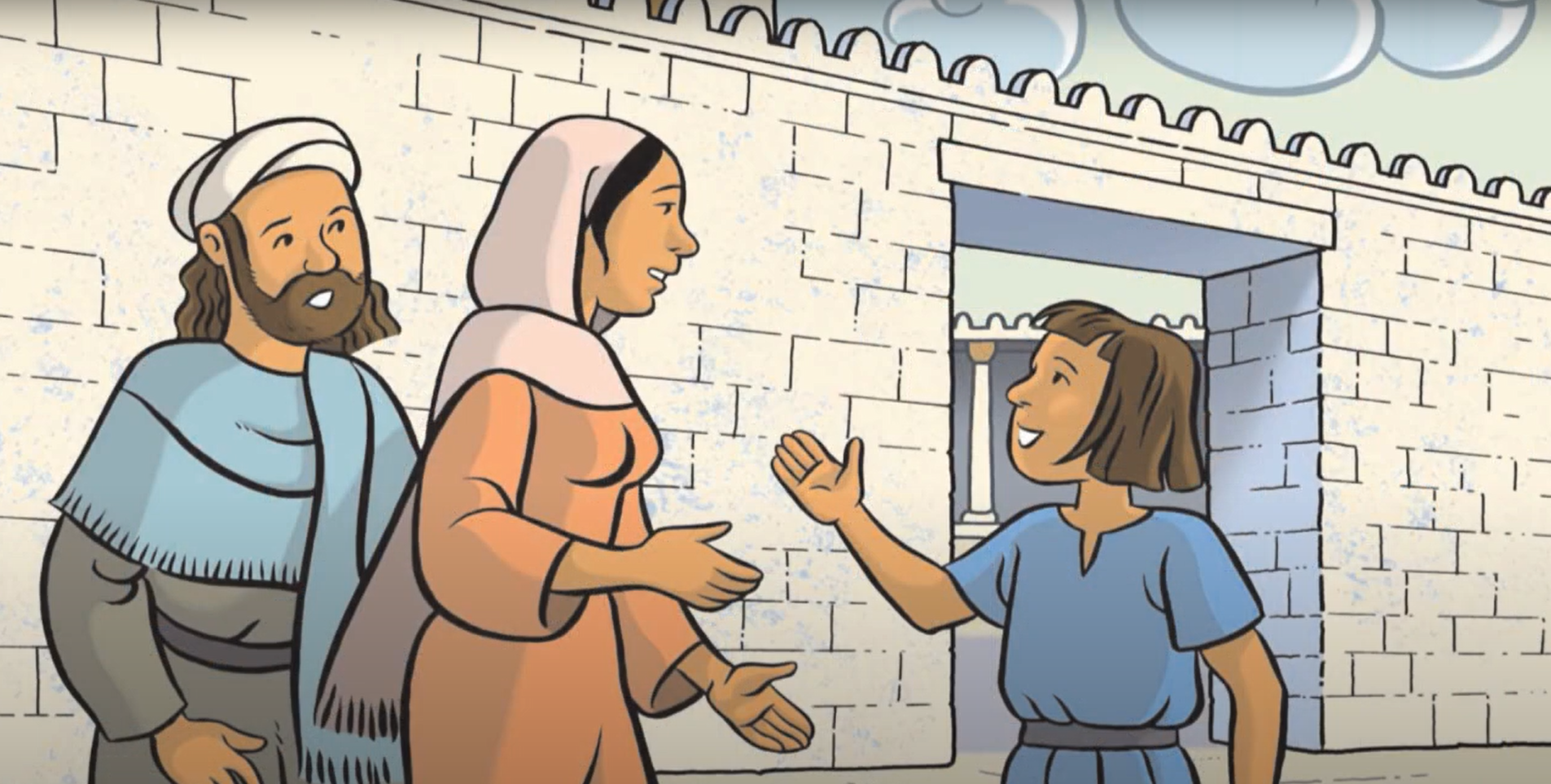 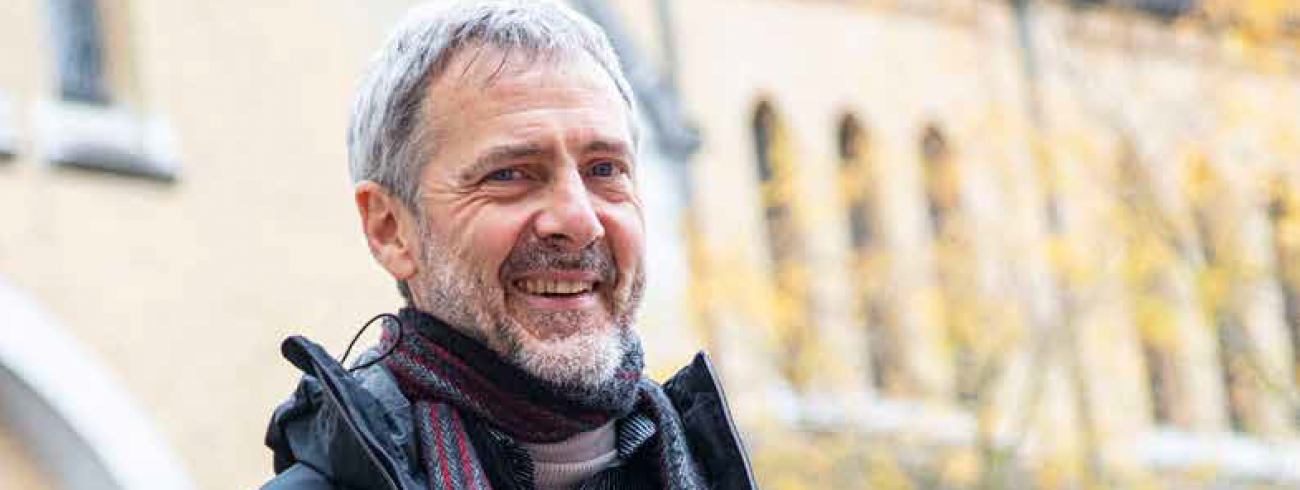 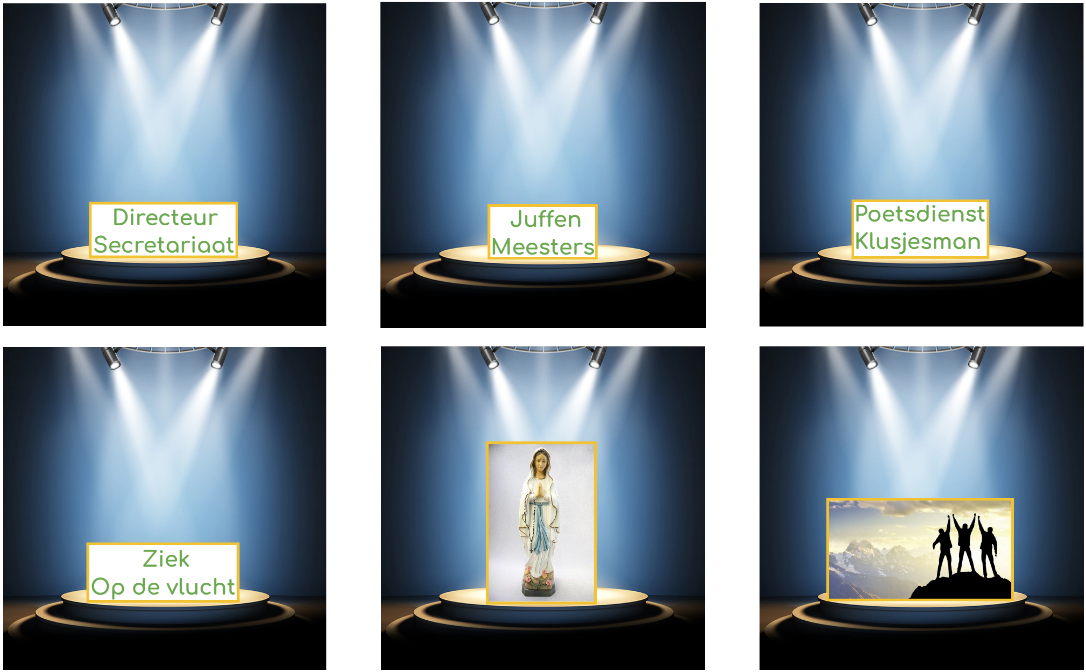 Geef licht - Marcel & Lydia [officiële video]
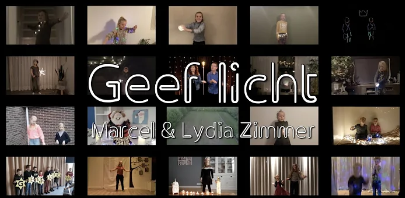 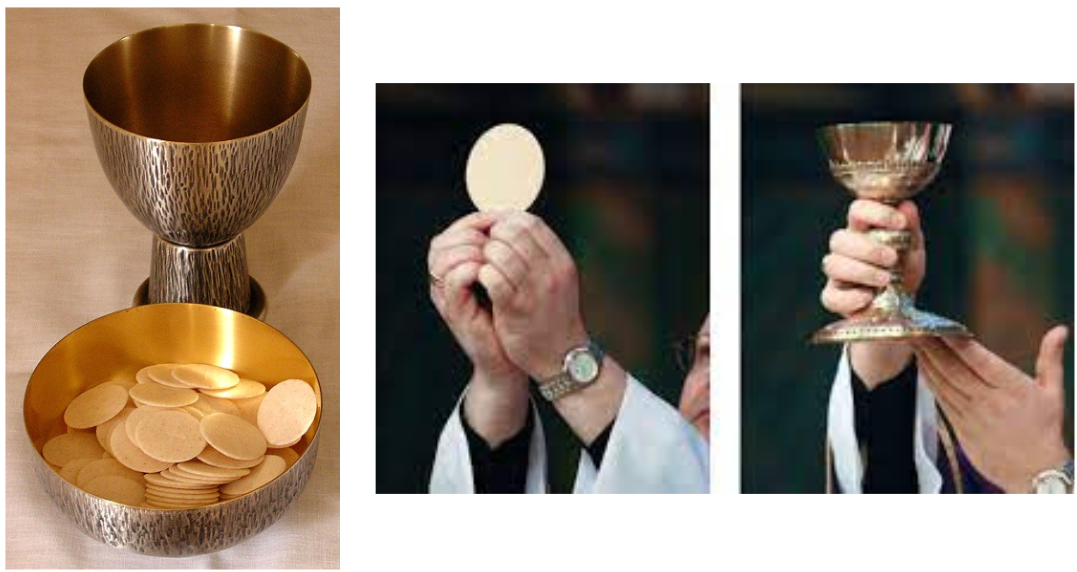 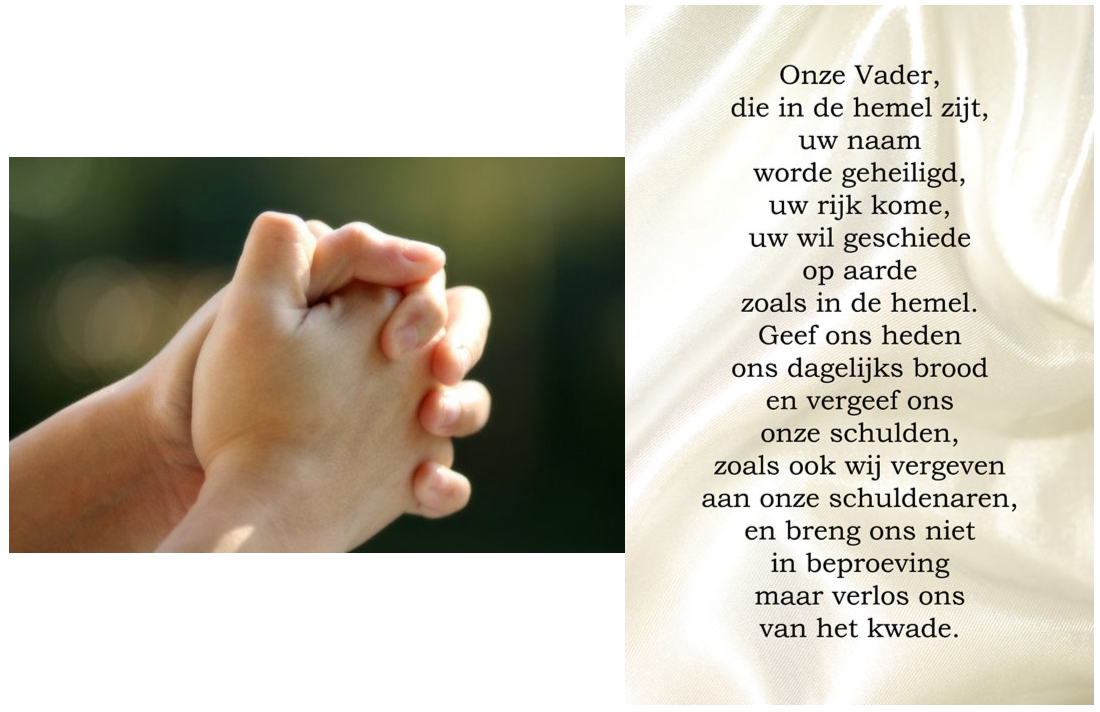 Candle Light-Choreography
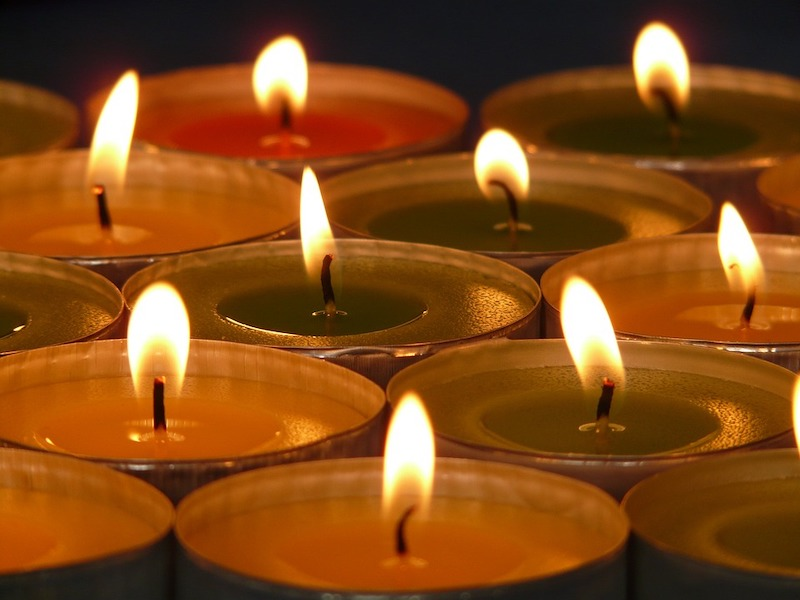 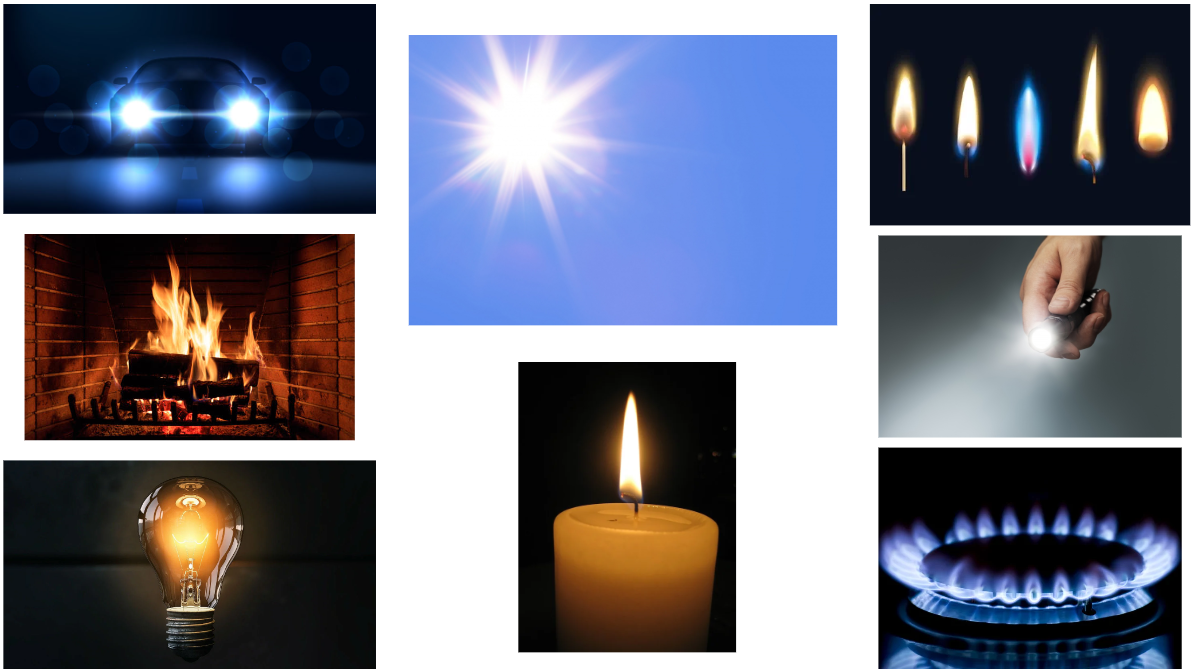 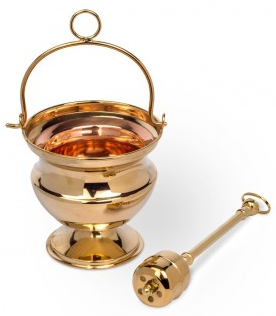 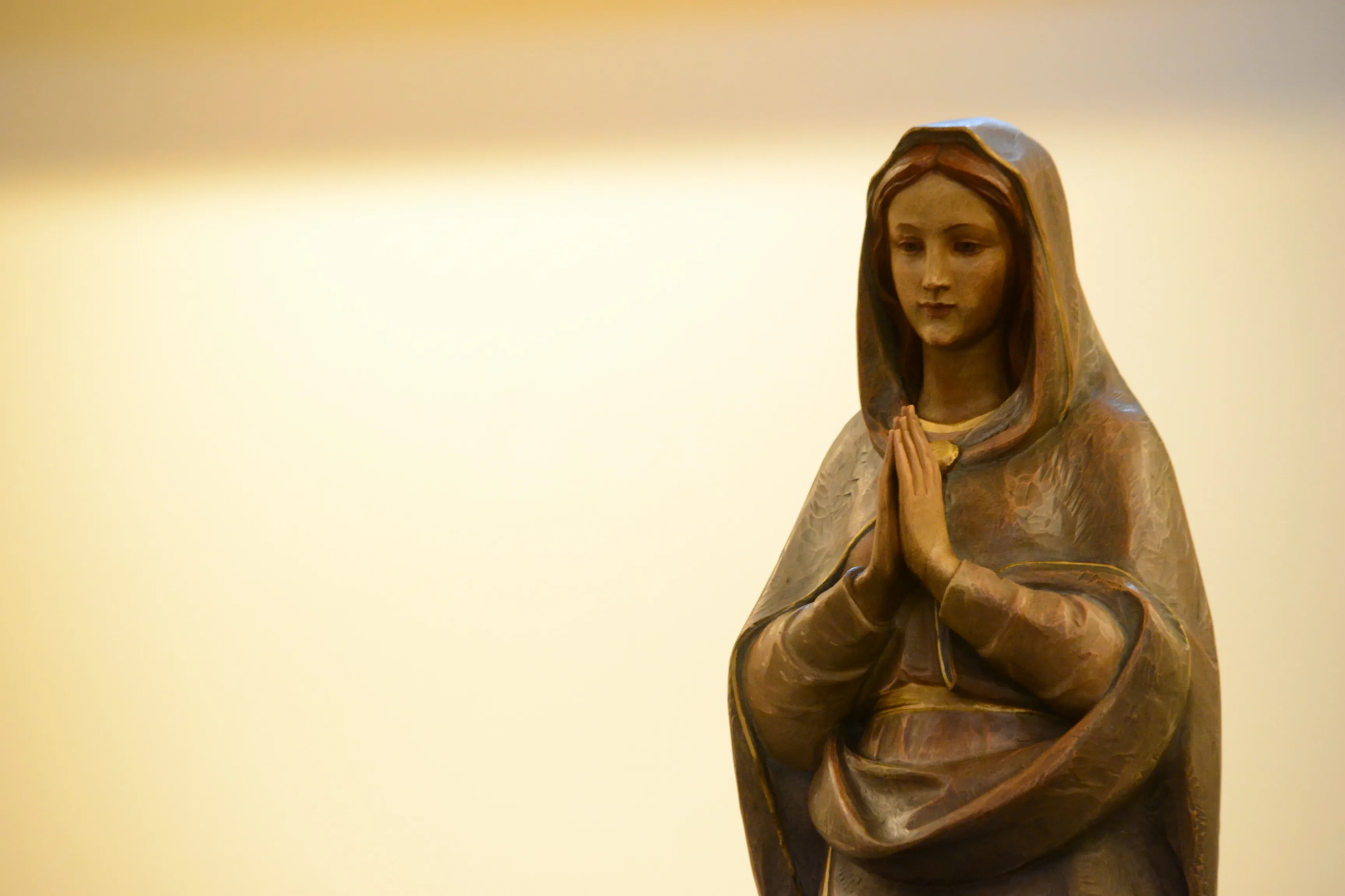